Figure 1. Experimental design for experiments 1 and 2. All stimuli were presented aurally and subjects' eyes remained ...
Cereb Cortex, Volume 15, Issue 6, June 2005, Pages 681–695, https://doi.org/10.1093/cercor/bhh169
The content of this slide may be subject to copyright: please see the slide notes for details.
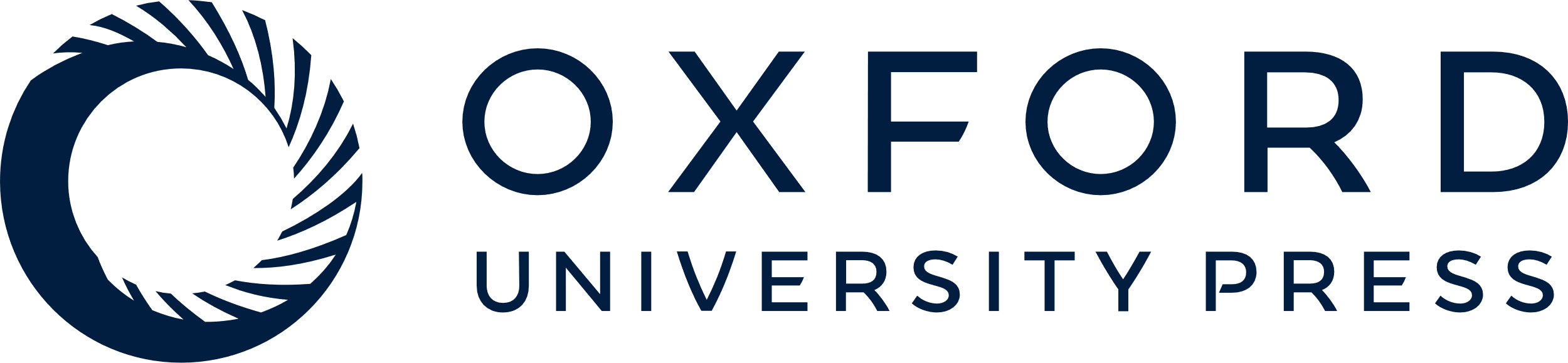 [Speaker Notes: Figure 1. Experimental design for experiments 1 and 2. All stimuli were presented aurally and subjects' eyes remained closed throughout testing. On half of the trials the instructional cue (IC) identified a familiar tool commonly used unimanually with the dominant hand, on the remaining control trials subjects heard the word ‘move’. ICs were immediately followed by a variable duration delay interval during which the associated actions were planned. In control trials subjects prepared a non-meaningful hand movement. A movement cue (MC) instructed subjects to execute (GO) or abort (NOGO) the planned action.


Unless provided in the caption above, the following copyright applies to the content of this slide: Cerebral Cortex V 15 N 6 © Oxford University Press 2004; all rights reserved]